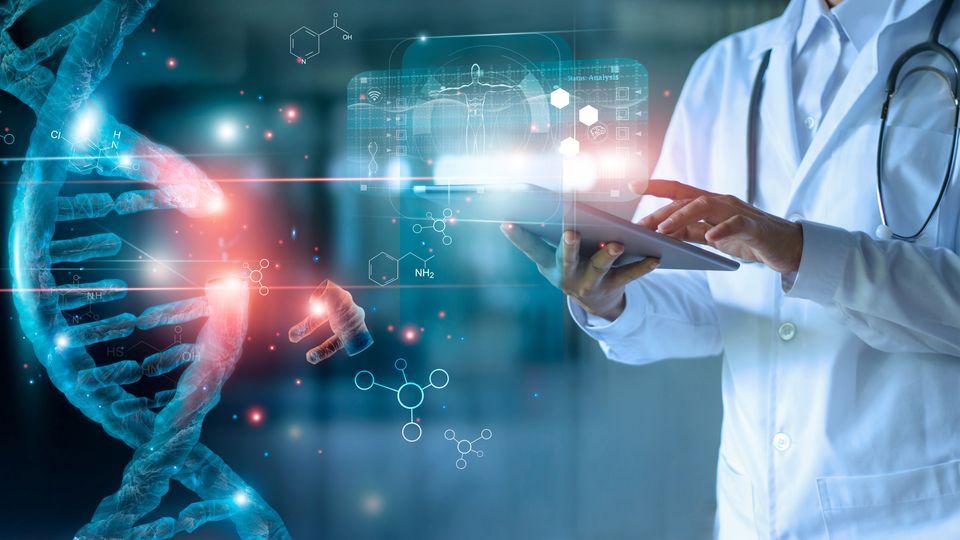 Revolutionizing healthcare
by visualizing metabolic stress
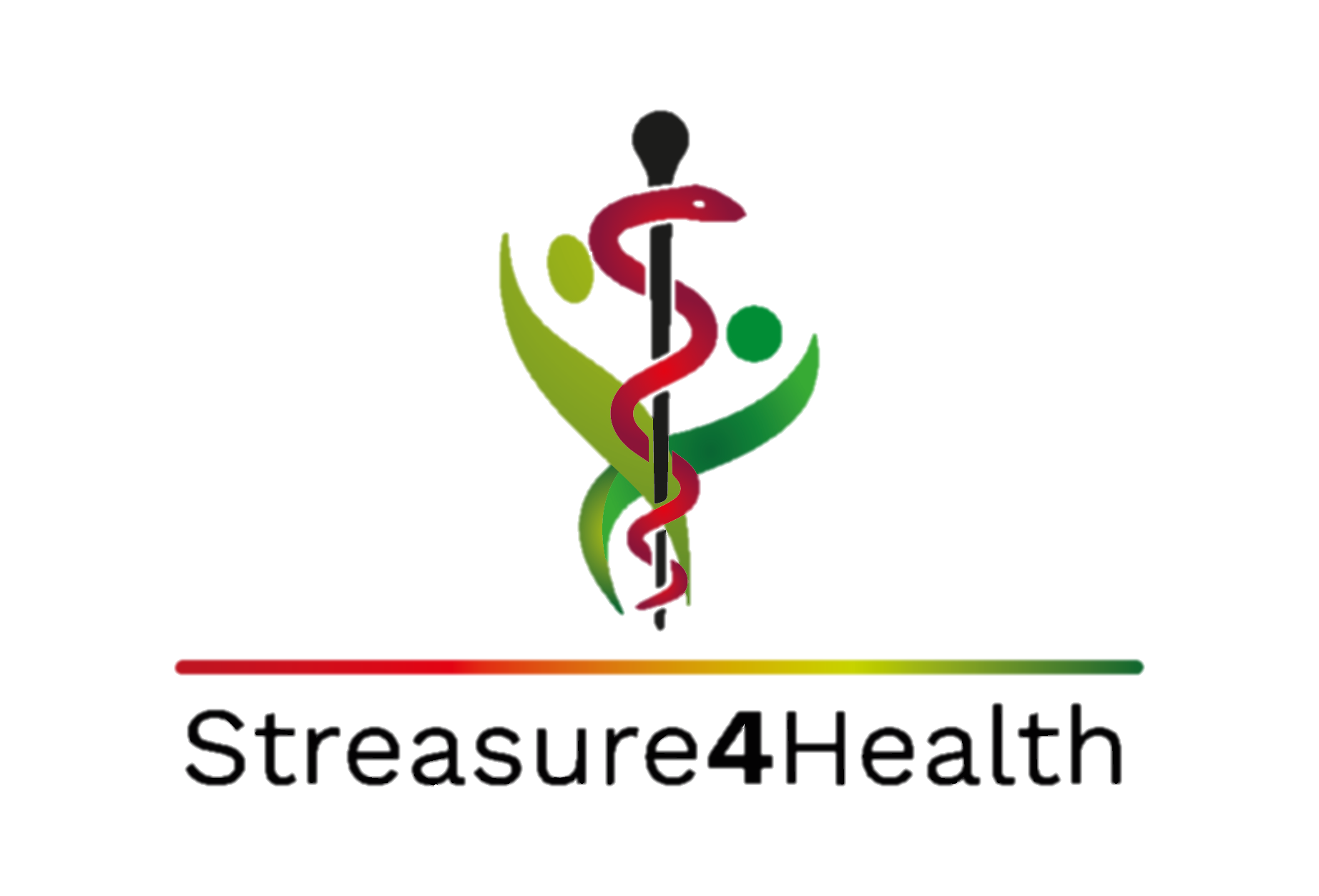 The problem
Healthcare challenge
PAIS (Long Covid, ME/CFS) + fibromyalgia: debilitating fatigue and cognitive impairment; 75% women
Common: LongCovid-450k (NL), Fibromyalgia-450k (NL)
Lack of mechanistic understanding:
Diagnosis: time-consuming, expensive
No proper treatment or cure
Our solution
Streasure4Health: understanding mechanism
Development objective & quantitative diagnosis: biosensor technology




Empowers clinicians to:
Accurately diagnose patient’s physical and mental resilience. 
Prescribe appropriate physical and/or mental therapies.
Monitor effectiveness of therapies with measurable outcomes -> lifestyle
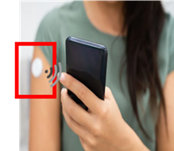 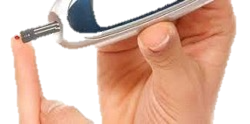 Consortium
Patients
EWUU
Societal
SME
Others
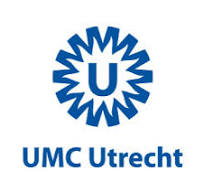 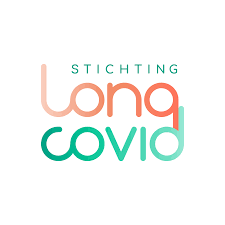 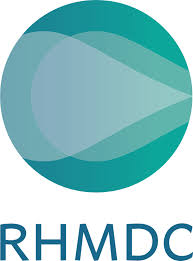 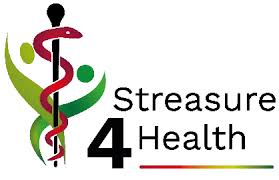 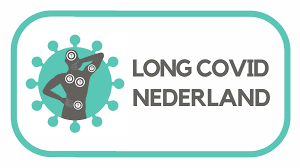 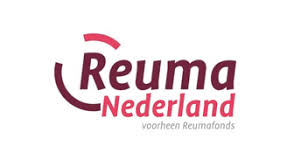 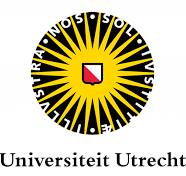 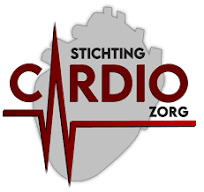 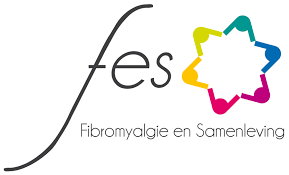 [Speaker Notes: We solve this problem for clinicians by analysing the change in blood factor x between pre and post exercise. Upon a large increase, the patient’s physical resilience is good enough to prescribe graded exercise therapy, whereas this should not be advised to patients with no increase.
Importantly, because the diagnosis is based on the underlying mechanism causing longCovid and other PAIS, the diagnosis is the ONLY tool clinicians will have to identify/develop and prescribe a patient-specific therapy, further extending the expected revenues.]
Streasure4Health Team
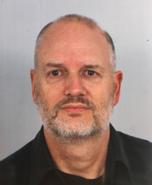 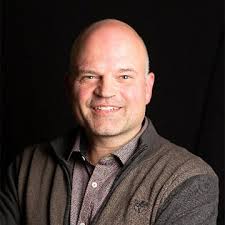 Expert team with deep experience in metabolic stress and energy metabolism.
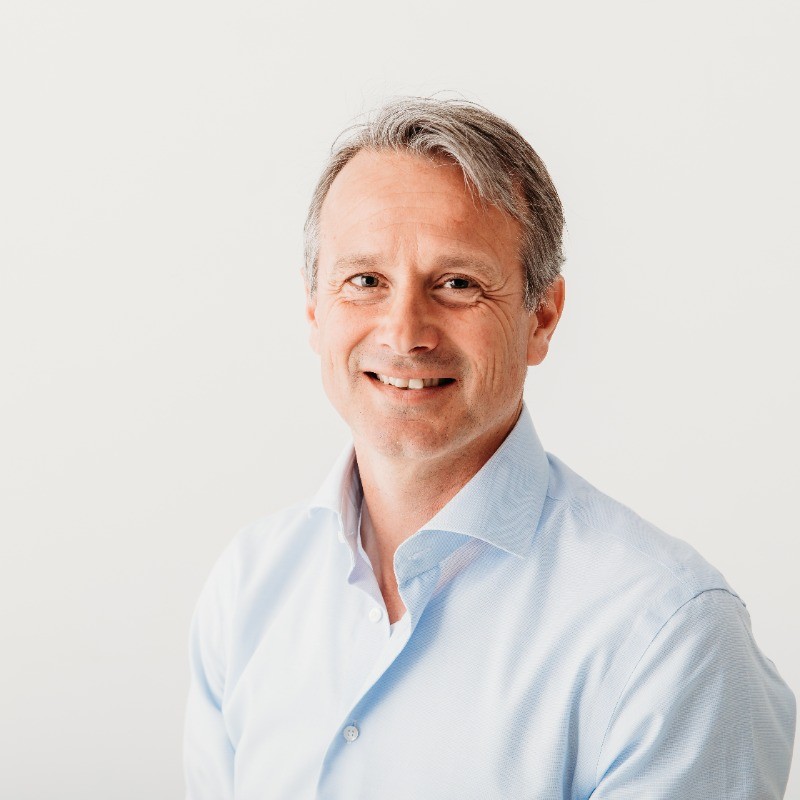 Founder/CSO
 Prof. Peter Deen
COO
Dr Peter Voshol
CEO
Koen Jacobs
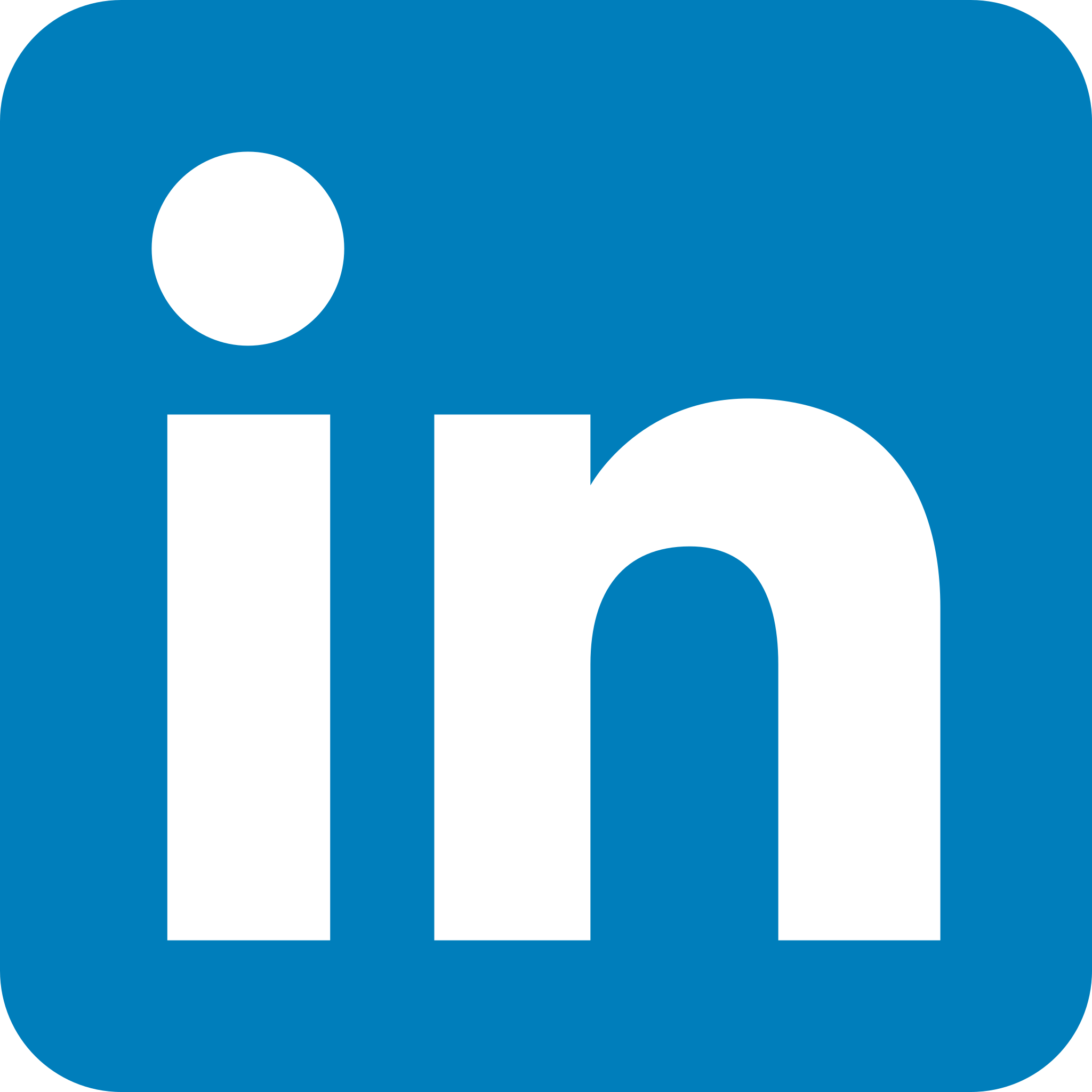 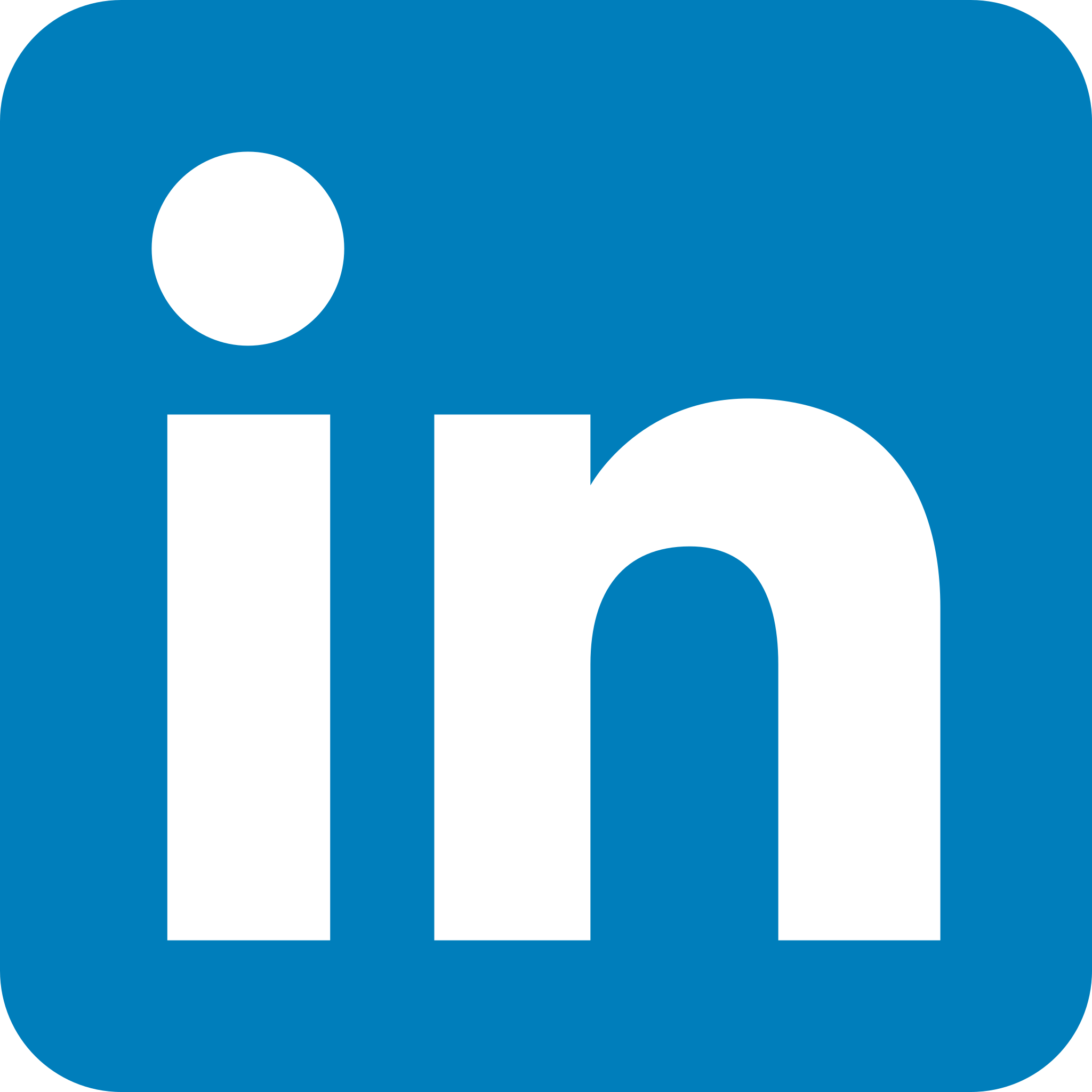 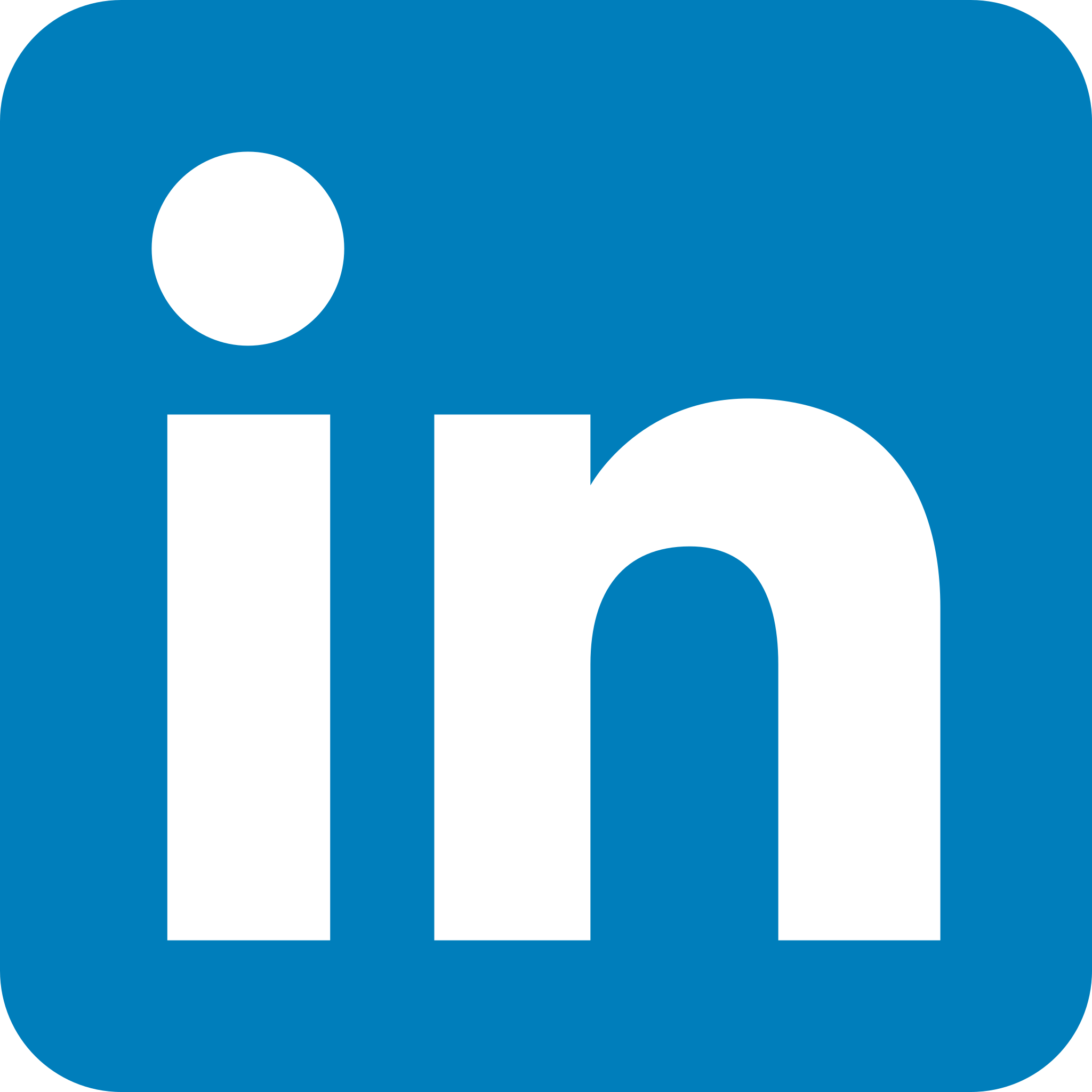 Desired expansion of Consortium/team
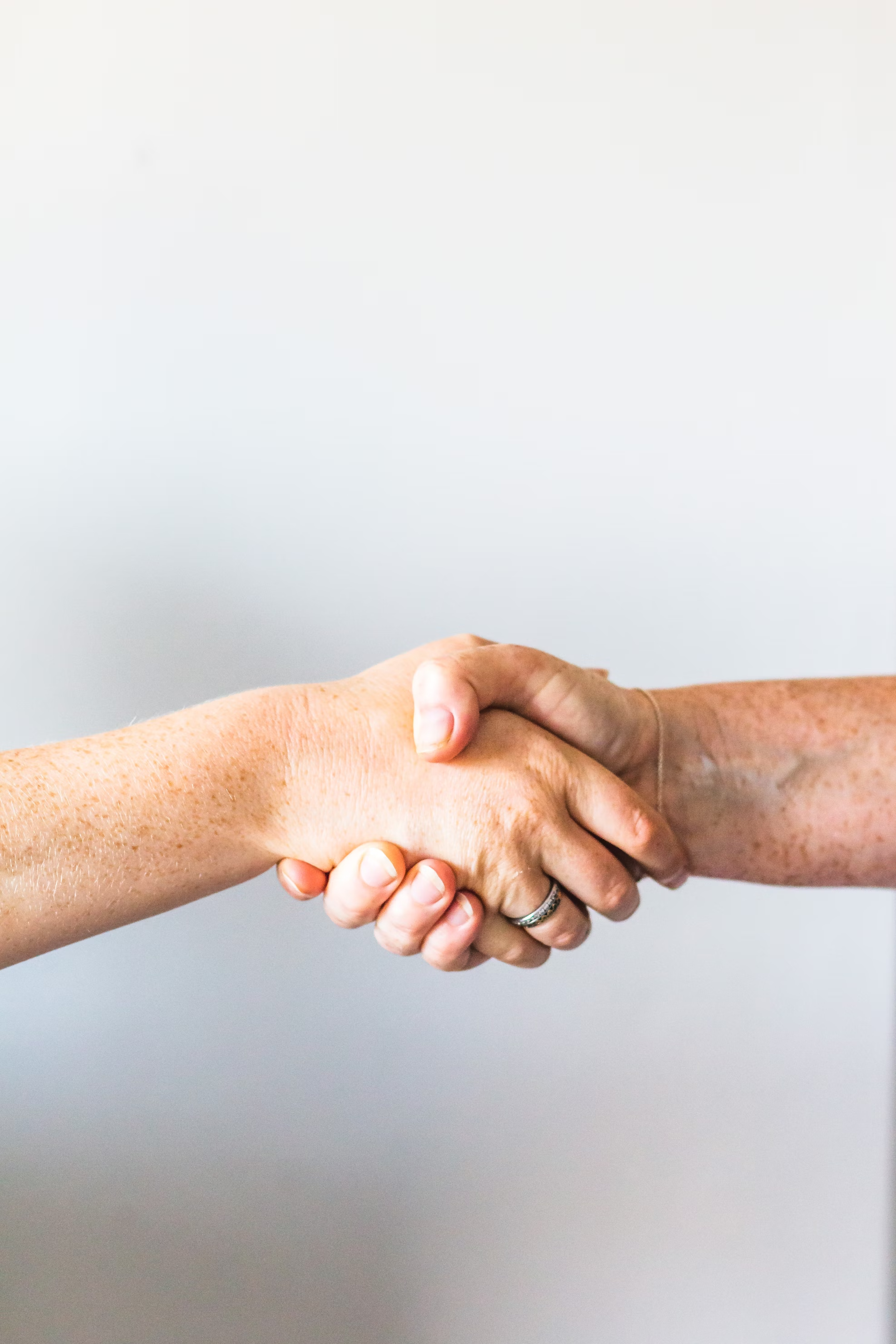 Biosensor development: Exploring technical partners; TuE?
Looking for ‘biosensor’ CTO
Socially-oriented investors
contact:
Peter Deen
info@streasure4Health.com
+31-645321871